Профком КНИТУ       
                                           приглашает работников 
                                                  университета –      
                                               членов профсоюза 
                                                      и их детей 
                                           на просмотр спектакля

                                                 «Гуси-лебеди» 
                               (возраст детей - 3-4 года)
                                       в театр кукол «Экият»

                                                                              (г. Казань, ул. Петербургская, 57)   
  
        		                      5 июня 2021 г. 
                                         Начало спектакля: 11.00
                                                 Продолжительность: 1 час
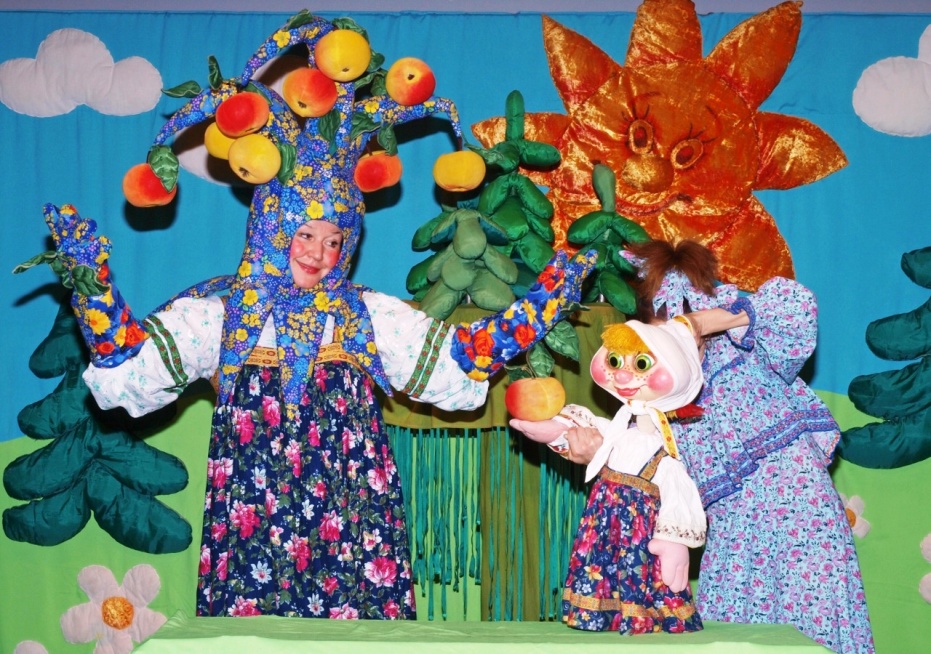 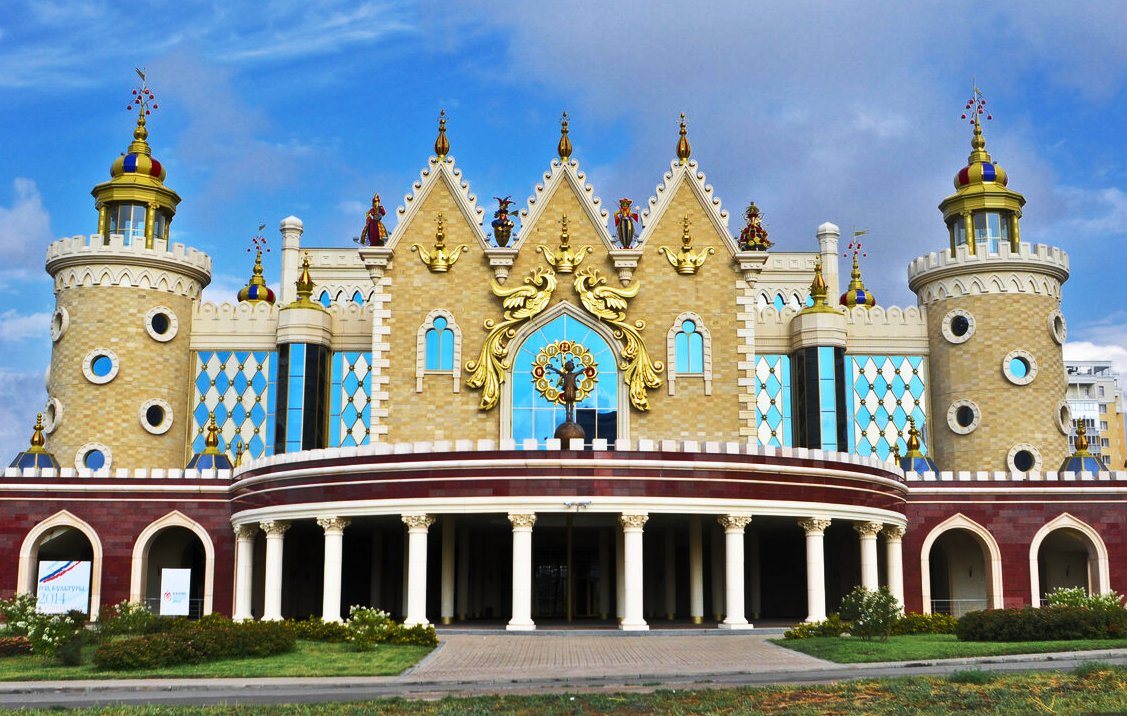 За билетами обращаться к председателям профбюро подразделений. Билеты бесплатные для членов профсоюза
Большой зал